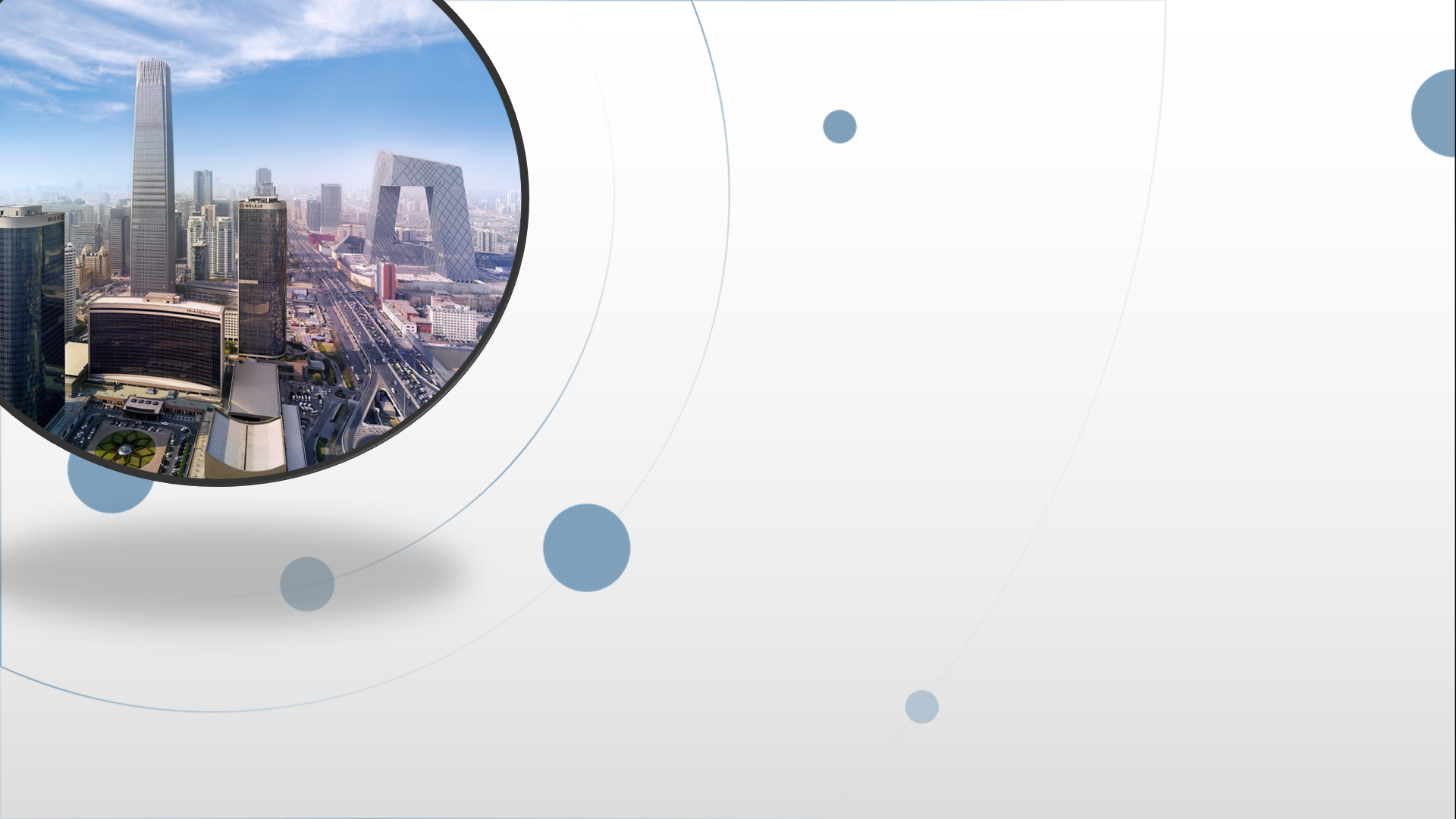 朝阳区线上课堂·高中名著阅读
《论语》中的“仁”
北京市第八十中学  王圣洁
“仁”：《论语》之根
语录体、对话的形式
情境不同，解读不同
综合多章，整体把握
一、何为“仁”？
12.22 樊迟问仁。子曰：“爱人。”
13.27子曰：“刚、毅、木、讷，近仁。”（1.3子曰：“巧言令色，鲜矣仁。”）
17.6子张问仁于孔子。孔子说：“能行五者于天下为仁矣。”请问之。曰：“恭、宽、信、敏、惠。恭则不侮，宽则得众，信则人任焉，敏则有功，惠则足以使人。”
12.1 颜渊问仁，子曰：“克己复礼为仁。一日克己复礼，天下归仁焉。为仁由己，而由人乎哉？"颜渊曰：“请问其目。”子曰一非礼勿视，非礼勿听，非礼勿言，非礼勿动。”颜渊曰：“回虽不敏，请事斯语矣。”
……
二、“仁”的表现
13.27子曰：“刚、毅、木、讷，近仁。”
刚：刚强。不为欲望所动。（5.11子曰：“吾未见刚者。”或对曰：“申枨。”子曰：“枨也欲，焉得刚？”）
毅：坚毅，果决。（8.7 曾子曰：“士不可以不弘毅，任重而道远。仁以为己任，不亦重乎？死而后已，不亦远乎？” ）《说文解字》：“毅，有决也。”章太炎：“任重须强，不强则力绌；致远须决，不决则志渝。”
木：质朴、老实。
讷：慎言。（12.3司马牛问仁，子曰：“仁者，其言也讱。” ）
（1.3子曰：“巧言令色，鲜矣仁。”）
17.6子张问仁于孔子。孔子说：“能行五者于天下为仁矣。”请问之。曰：“恭、宽、信、敏、惠。恭则不侮，宽则得众，信则人任焉，敏则有功，惠则足以使人。”
恭，庄重。“恭则不侮”：庄重就不致遭受侮辱
宽，宽厚。“宽则得众”：宽厚就会得到大众的拥护
信，诚实。“信则人任焉”：诚实就会得到别人的任用
敏，勤敏。“敏则有功”：勤快敏捷就能做出更多的成绩、贡献
惠，慈惠。 “惠则足以使人”，是说慈惠就能够役使他人。
13.19樊迟问仁，子曰：“居处恭，执事敬，与人忠。虽之夷狄，不可弃也。”
三、“仁”与“礼”，“仁”与“恕”
仁与礼：
12.1 颜渊问仁，子曰：“克己复礼为仁。一日克己复礼，天下归仁焉。为仁由己，而由人乎哉？"颜渊曰：“请问其目。”子曰：“非礼勿视，非礼勿听，非礼勿言，非礼勿动。”颜渊曰：“回虽不敏，请事斯语矣。”
  （7.30子曰：“仁远乎哉？我欲仁，斯仁至矣。”）
仁与恕：
12.2仲弓问仁，子曰：“出门如见大宾，使民如承大祭。己所不欲，勿施于人。在邦无怨，在家无怨。”仲弓曰：“雍虽不敏，请事斯语矣。”
15.24子贡问曰：“有一言而可以终身行之者乎？”子曰：“其恕乎！己所不欲，勿施于人。”
12.22 樊迟问仁。子曰：“爱人。”
四、仁人
圣人、仁人、君子
6.30子贡曰：“如有博施于民而能济众，何如？可谓仁乎？"子曰：“何事于仁，必也圣乎！尧舜其犹病诸！夫仁者，己欲立而立人，己欲达而达人。能近取譬，可谓仁之方也已。”
14.42子路问君子。子曰：“修己以敬。”曰：“如斯而已乎？”曰：“修己以安人。”曰：“如斯而已乎？”曰：“修己以安百姓。修己以安百姓，尧、舜其犹病诸！”
5.8孟武伯问：“子路仁乎？”子曰：“不知也。”又问，子曰：“由也，千乘之国，可使治其赋也，不知其仁也。”“求也何如？”子曰：“求也，千室之邑、百乘之家，可使为之宰也，不知其仁也。”“赤也何如？”子曰：“赤也，束带立于朝，可使与宾客言也，不知其仁也。”
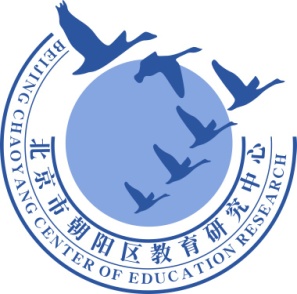 谢谢您的观看
北京市朝阳区教育研究中心  制作